Мой родной город.
Нармонка.
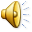 Магазины.
Большой айлен.
Маленький айлен.
Старый клуб.
Снаружи.
Внутри.
Старая баня.
Мечеть.
Сельсовет.
Старый.
Новый.